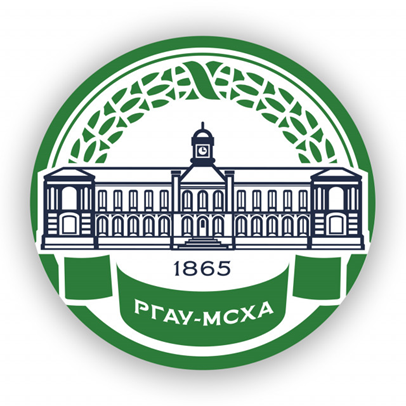 Технологический колледж
Информация о результатах опроса представителей работодателей, участвующих в реализации ООП
МОНИТОРИНГ УДОВЛЕТВОРЕННОСТИ УСЛОВИЙ ОРГАНИЗАЦИИ 
ОБРАЗОВАТЕЛЬНОГО ПРОЦЕССА
В анкетировании приняли участие 9 представителей работодателей
Анкета включает 6 вопросов
Электроснабжение (по отраслям)
Общие выводы по критериям: 
1.   Полная удовлетворенность по критерию «Участие работодателей в реализации ООП» – 90 %.